科技人文大樓配置圖
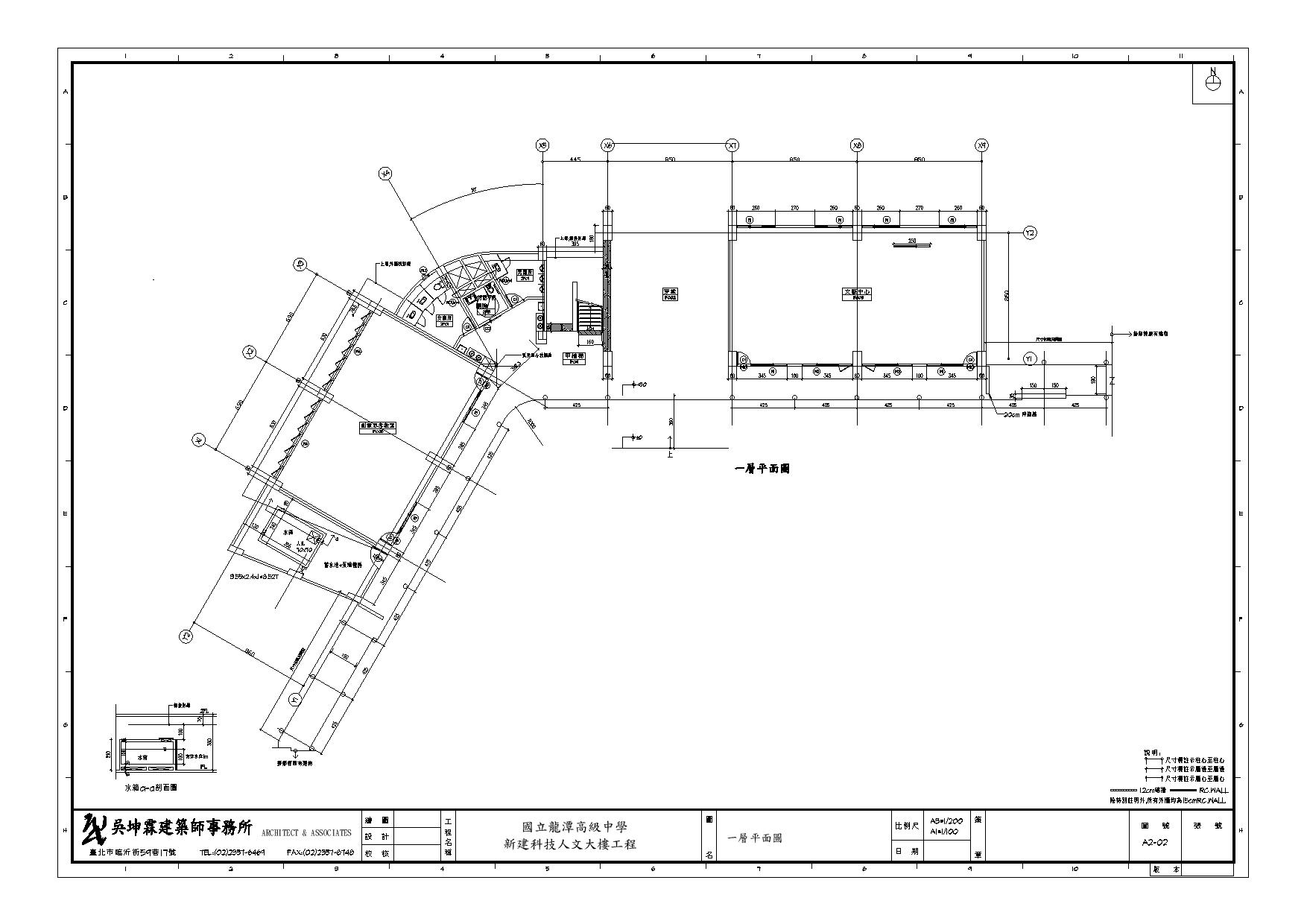